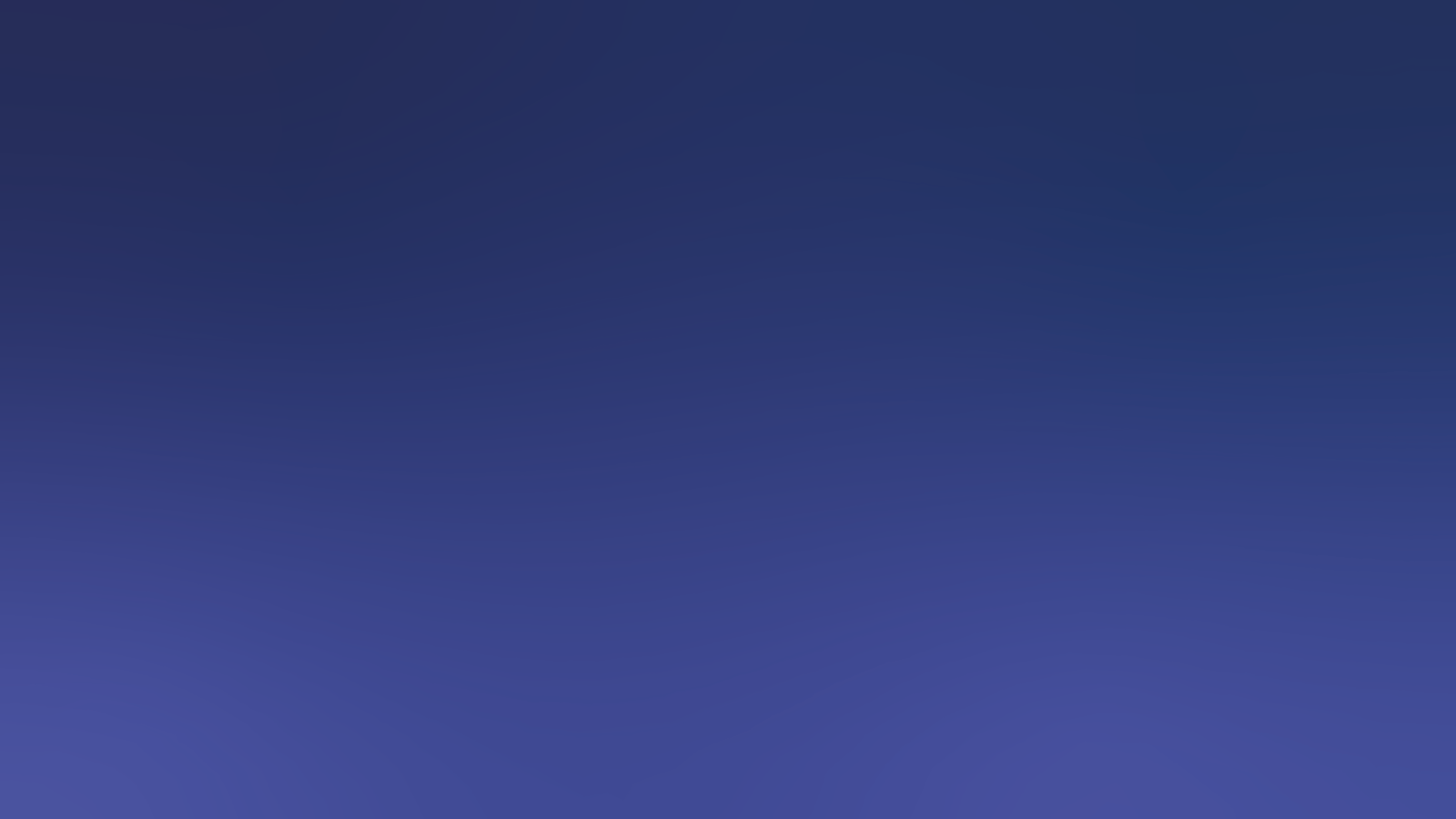 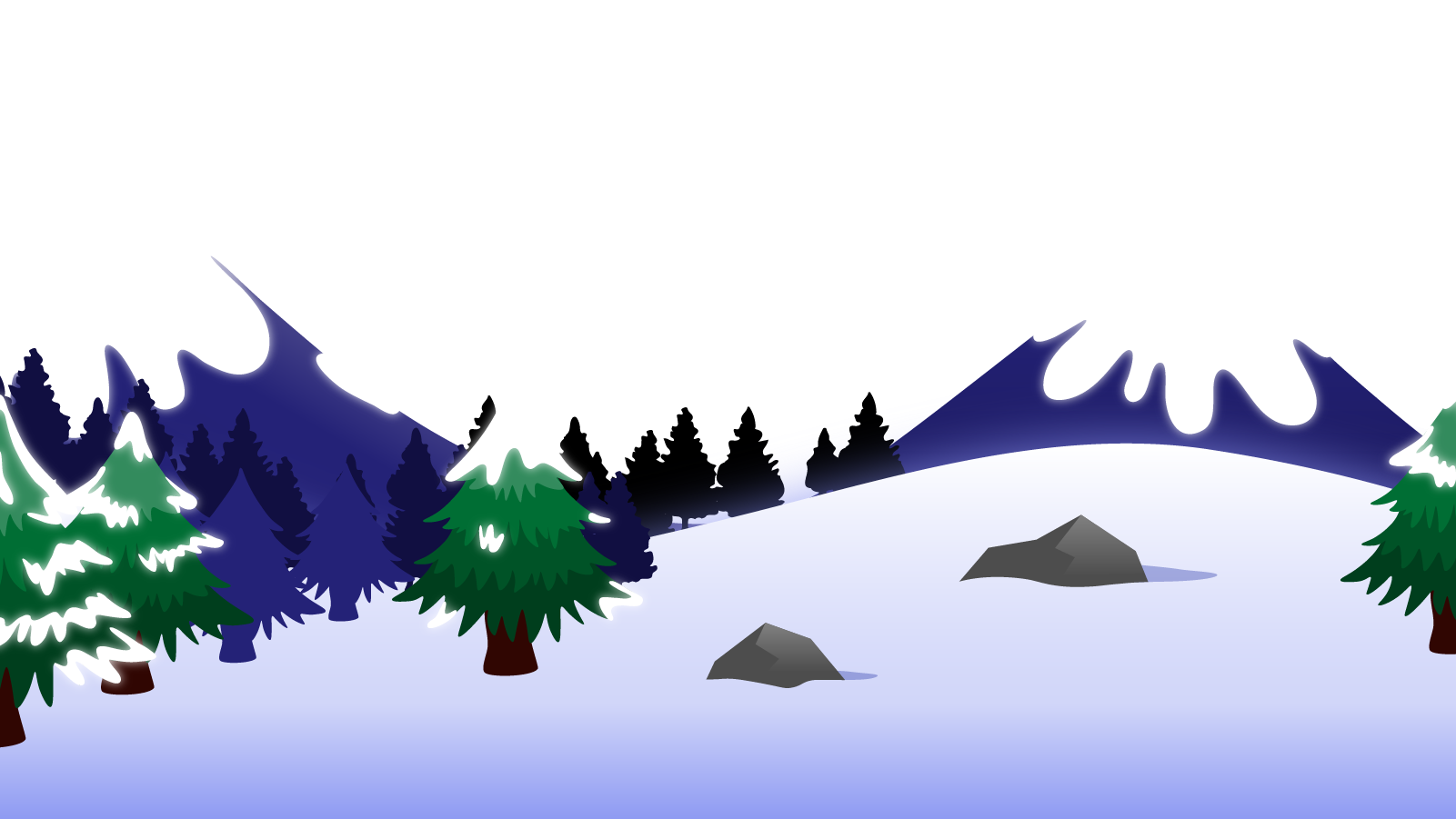 How to Use this Powerpoint
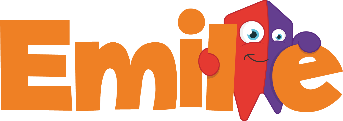 These slides have been designed to be used in Powerpoint as a Slide Show. 

There are text and images that will overlap and cause confusion, if used in desktop mode. 

To open this in Slide Show mode, please click “Slide Show” on the menu above and then “From Beginning”. 

Thank you from the Emile Team.
If you have any feedback, or would just like to say “hello”, please email us at: hello@emile-education.com
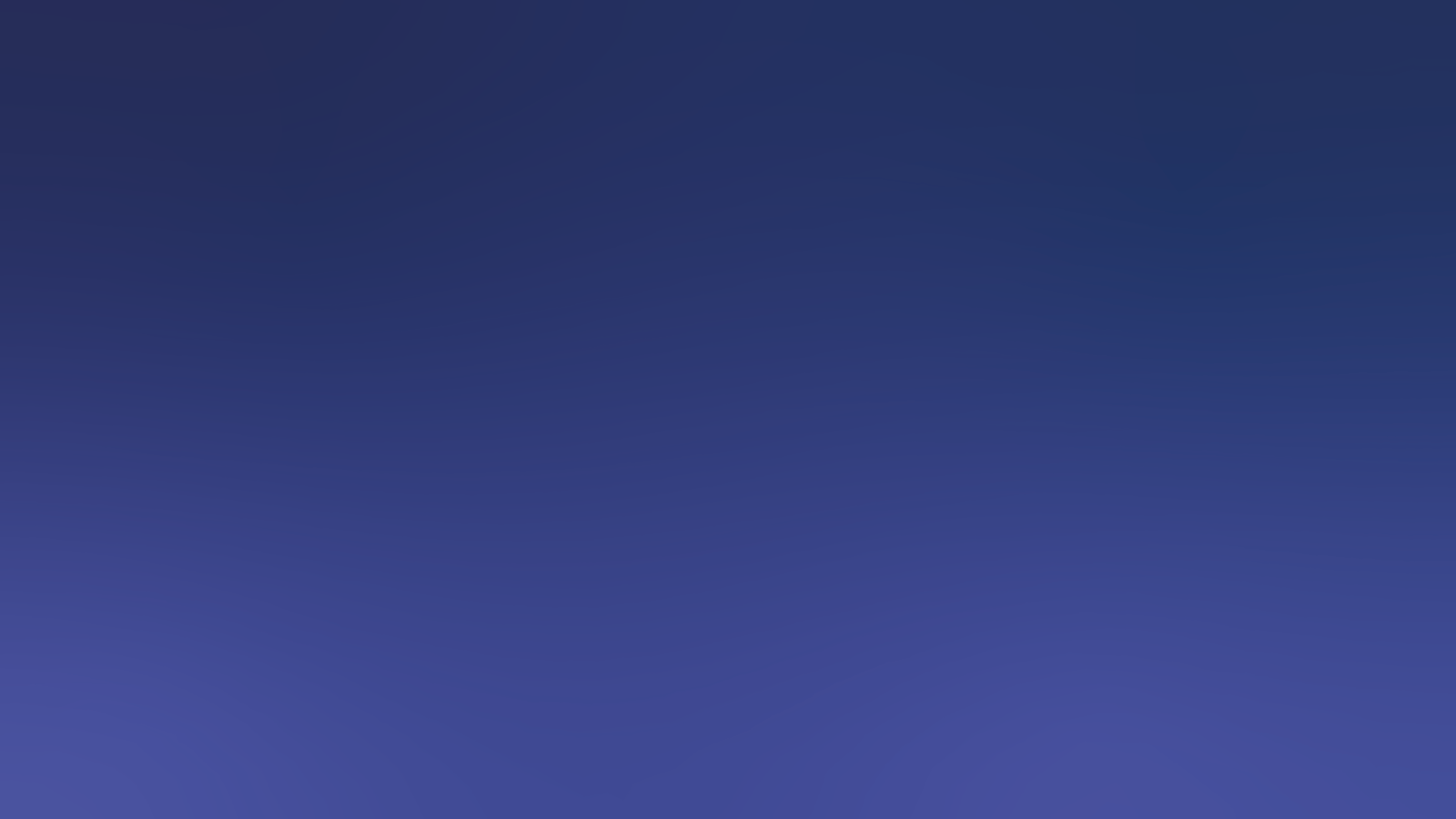 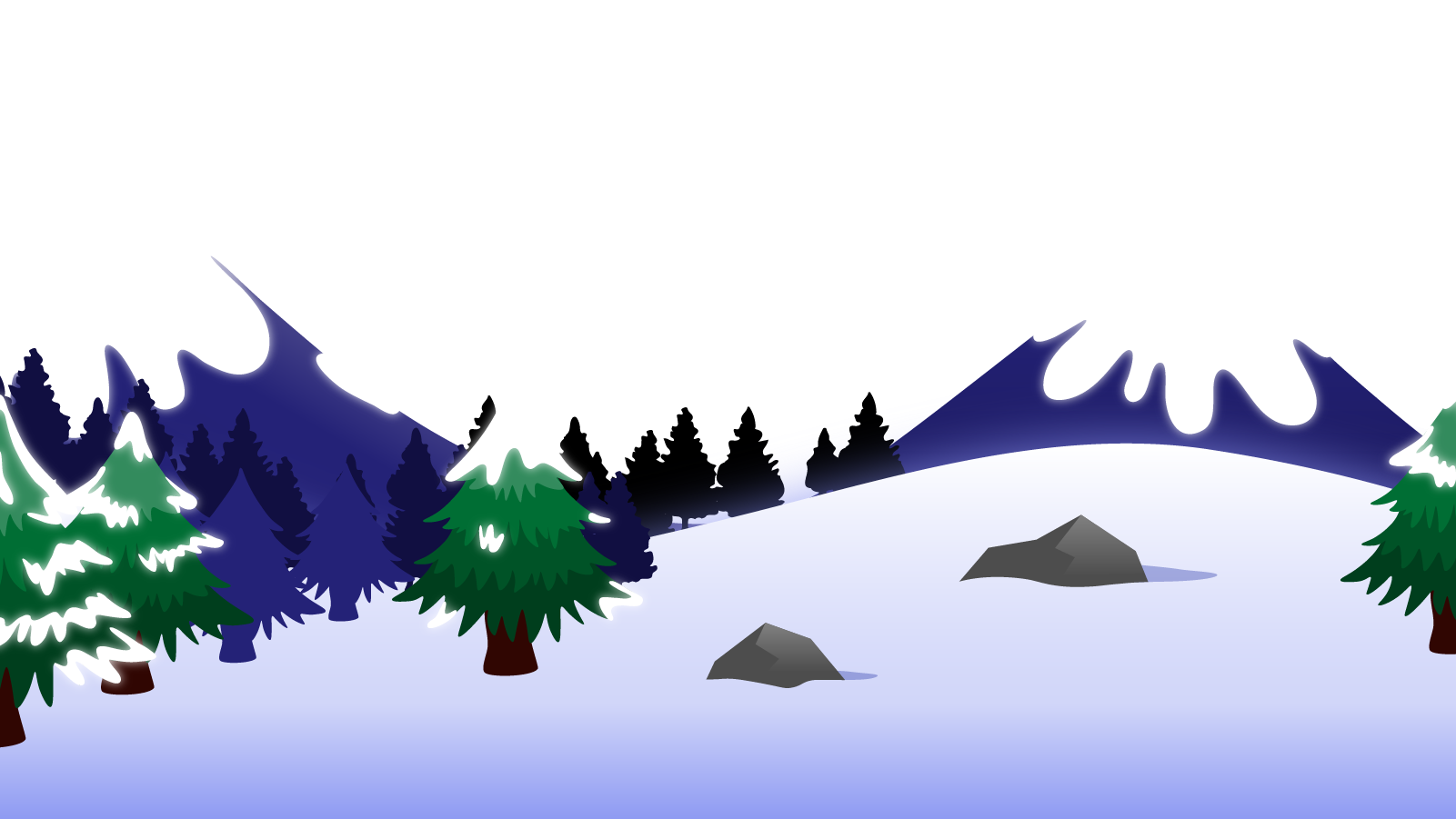 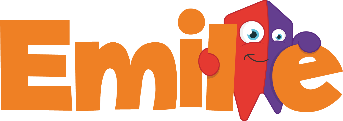 Pronouns
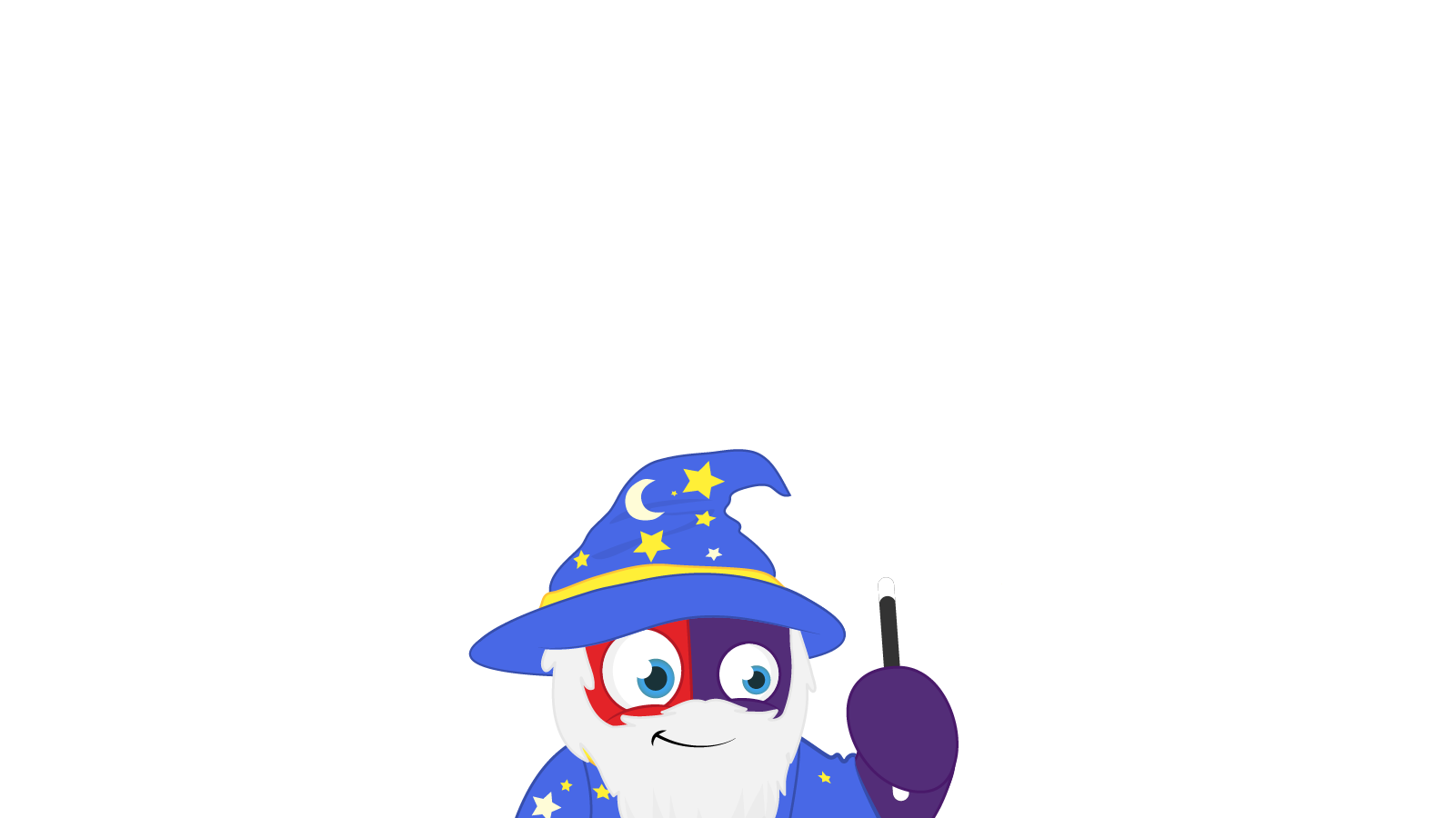 Does anyone remember what a noun is?
A noun is a thing or an object.
Can you think of 
any examples of nouns?
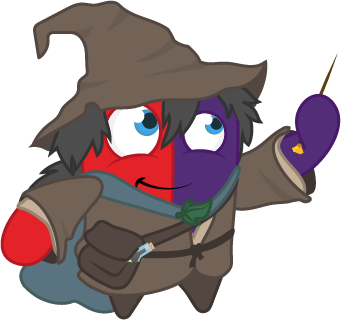 These words are ALL nouns.
table
Monday
pride of lions
bravery
chair
England
loneliness
pack of lies
courage
school of fish
room
December
brother
London
sadness
gaggle of geese
happiness
army of ants
teacher
Emile
Nouns can be quite dull and uninteresting.
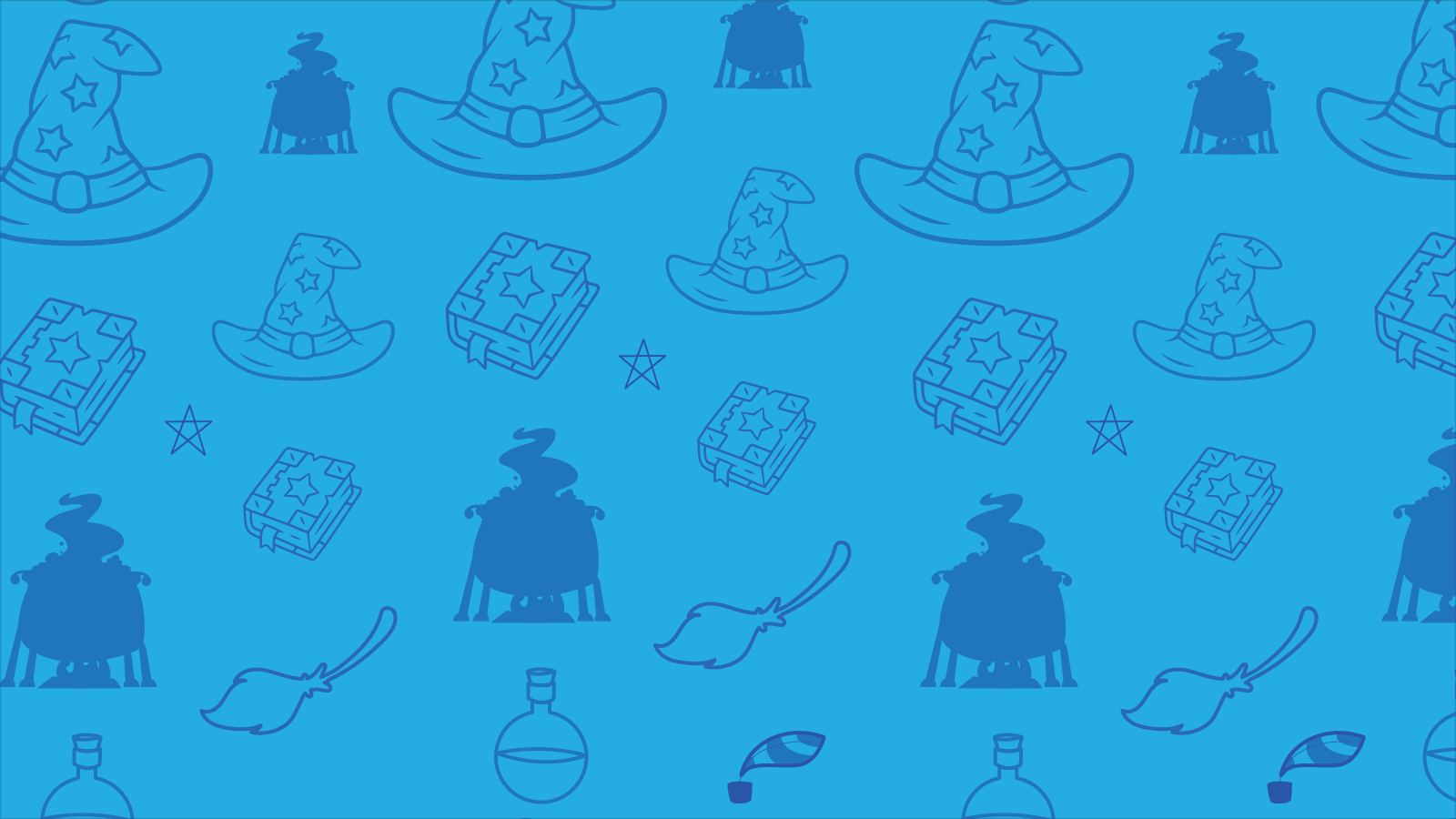 Which of these words are NOT nouns?
student - noun
sleep
student
sleep - verb
listen
computer - noun
computer
listen - verb
TV - noun
TV
collect
collect - verb
girl
girl - noun
boy- noun
boy
courage
courage - noun
sea - noun
sea
learn
learn - verb
buy - verb
buy
brother
brother - noun
London
Aimee
Aimee - noun
London - noun
whiteboard- noun
whiteboard
confidence - noun
confidence
teacher
Emile
teacher - noun
Emile - noun
army of ants
army of ants - noun
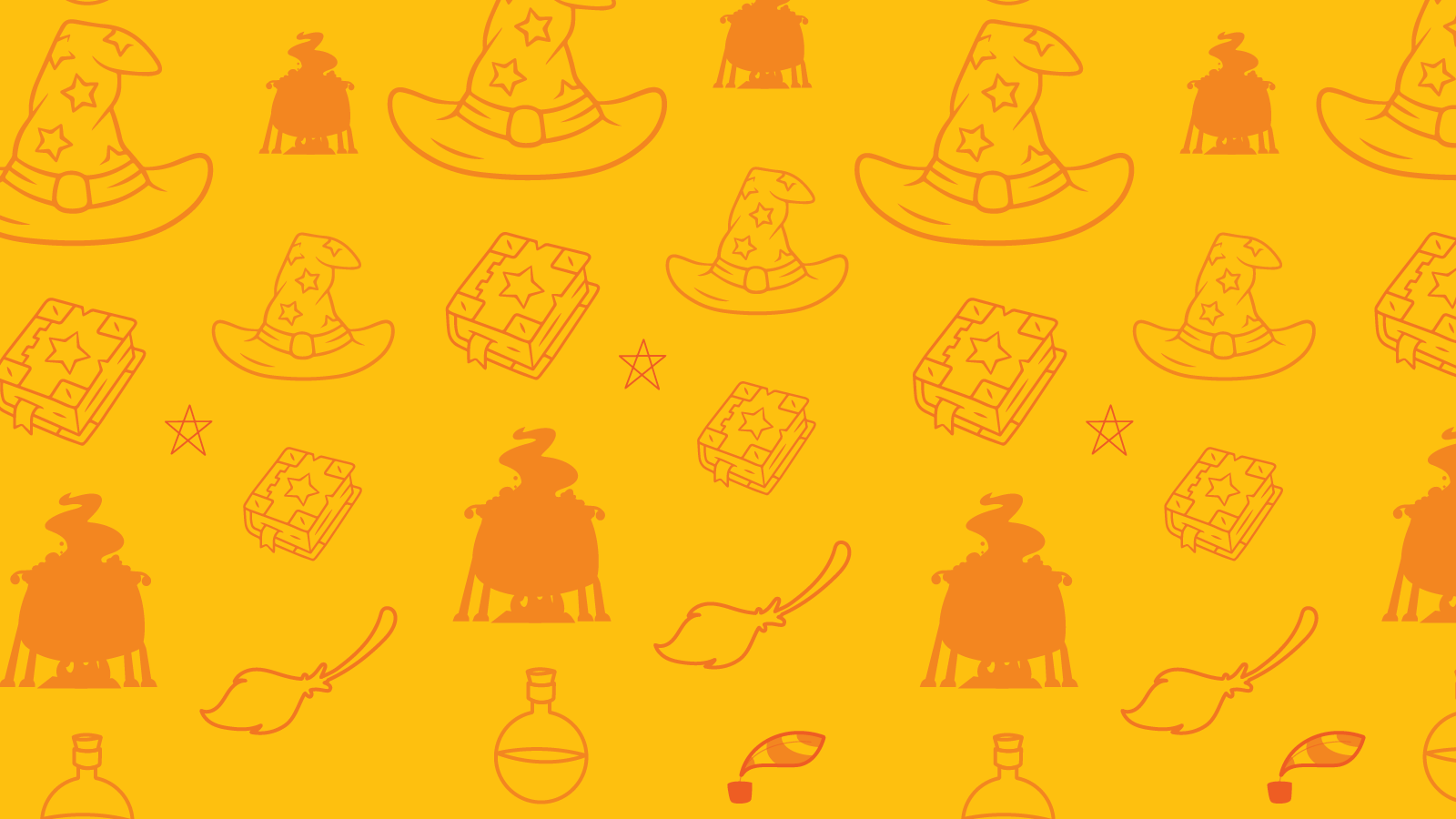 Can you spot the nouns in this sentence?
Can you spot two things in this sentence?
Students like school.
The word “students” is a plural noun.
The word “school” is a singular noun.
Teachers drive cars.
The word “teachers” is a singular noun.
The word “cars” is a plural noun.
Does anyone know what a pronoun is?
A pronoun is a word that takes the place of a noun.
Examples of pronouns include: 
I, you, she, they, me, us, who, anybody, this, and that.
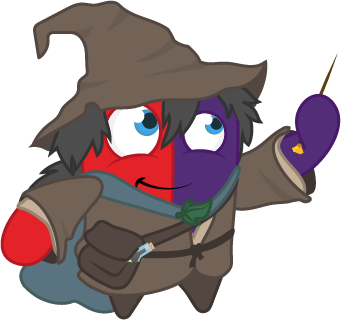 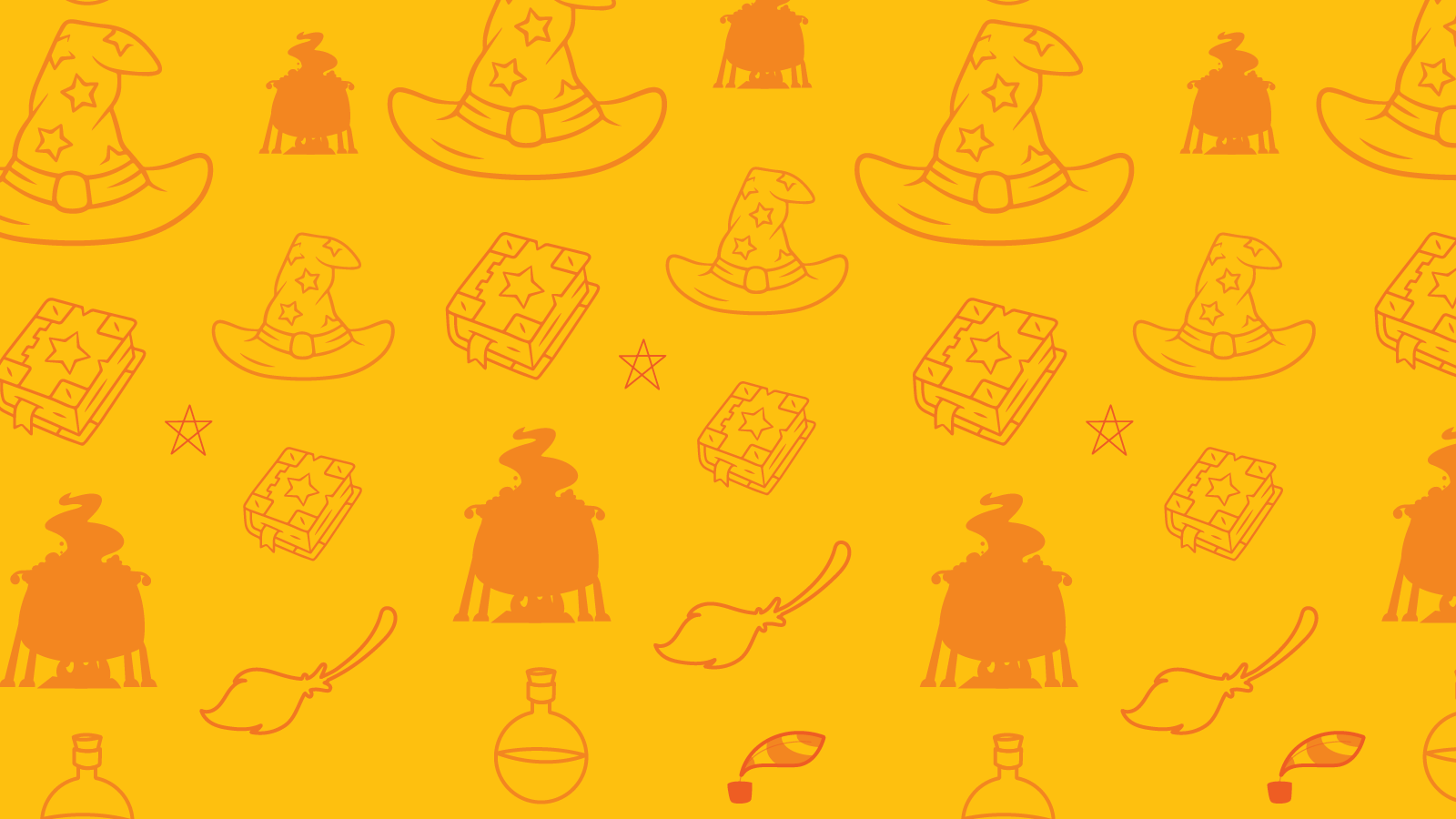 Can you spot the pronouns in this sentences?
Can you spot two things in this sentence?
Students like school. They have fun every single day!
The word “they” is a pronoun.
The word “they” is there to replace the noun “students”.
The teacher liked cars. She would like to drive a fast car.
The word “she” is a pronoun.
The word “she” is there to replace the noun “teacher”.
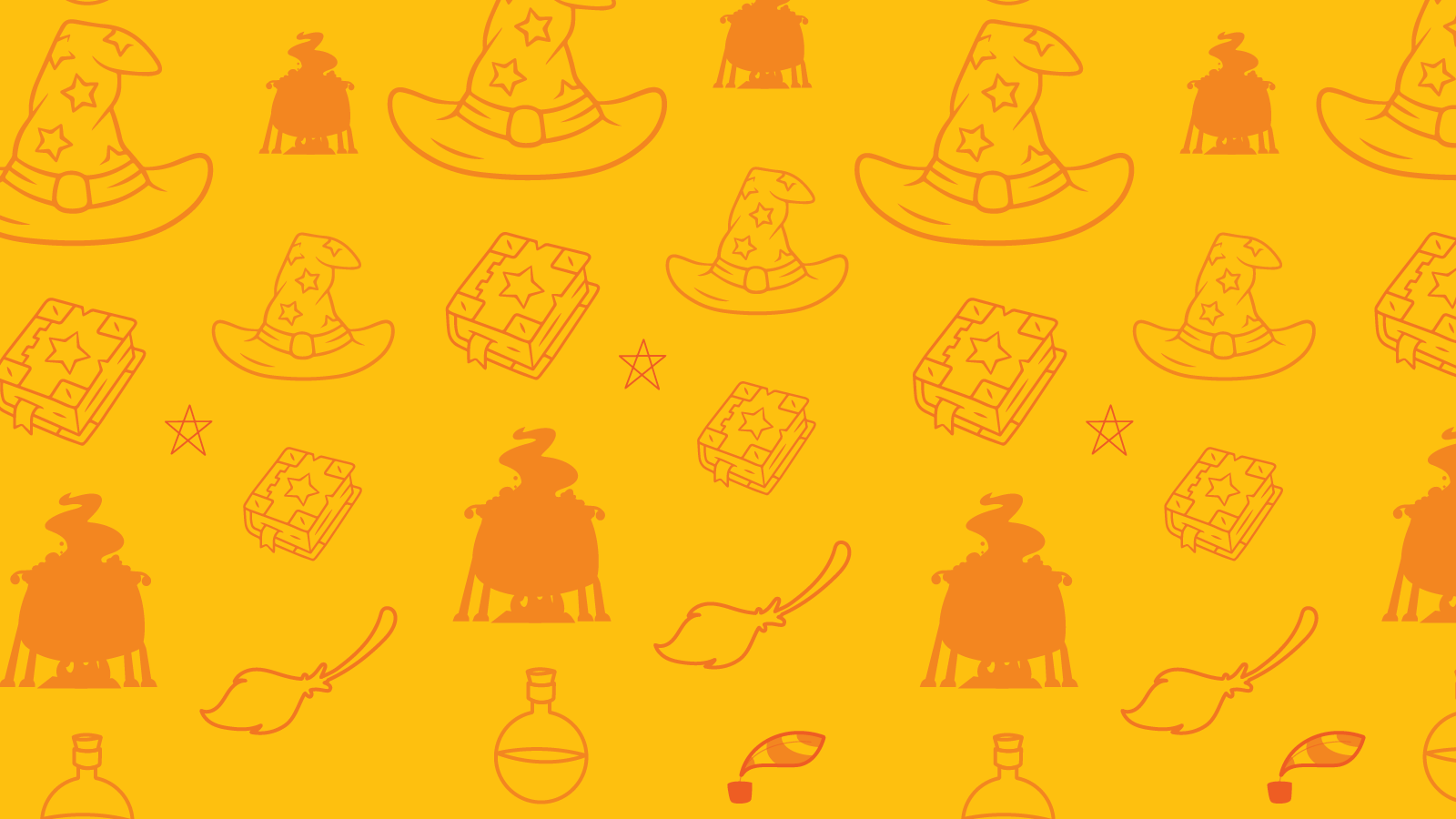 Can you spot the pronouns in this sentences?
Can you spot two things in this sentence?
The boys didn’t like football. They liked cricket.
The word “they” is a pronoun.
The word “they” is there to replace the noun “boys”.
The girl ran. She was very fast.
The word “she” is a pronoun.
The word “she” is there to replace the noun “girl”.
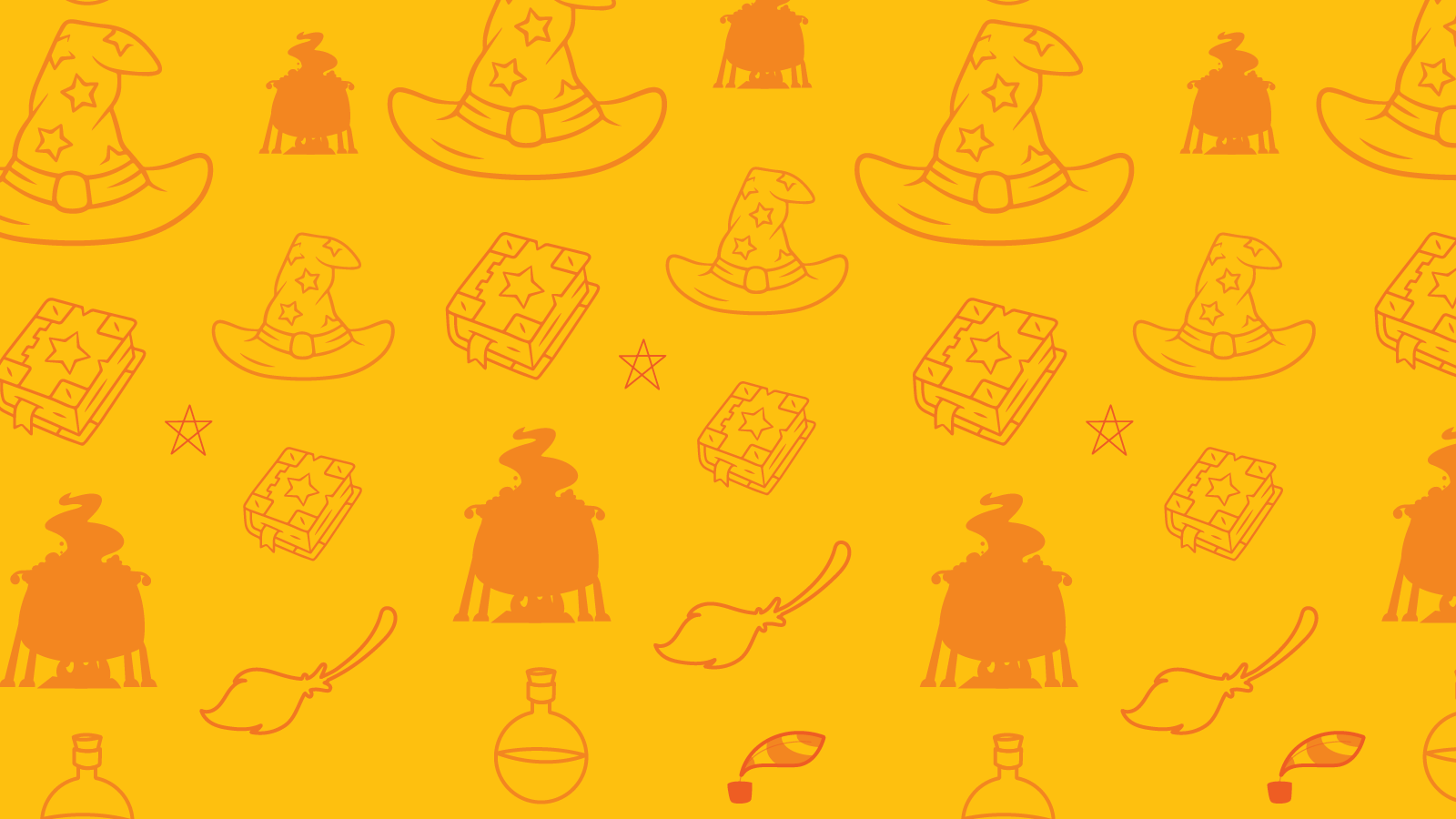 Can you spot the pronouns in this sentences?
Can you spot two things in this sentence?
Our dog loves to chase its tail.
The word “its” is a pronoun.
The word “our” is a pronoun.
Her car is parked in their garage.
The word “her” is a pronoun.
The word “their” is a pronoun.
Can you spot the pronouns?
What type of words are on red blocks?
old
These are pronouns
I
I
old
old
people
people
you
you
people
What type of words are on purple blocks?
table
she
she
table
table
They are adjectives.
girl
girl
girl
mine
mine
they
they
young
young
young
They are (singular) nouns.
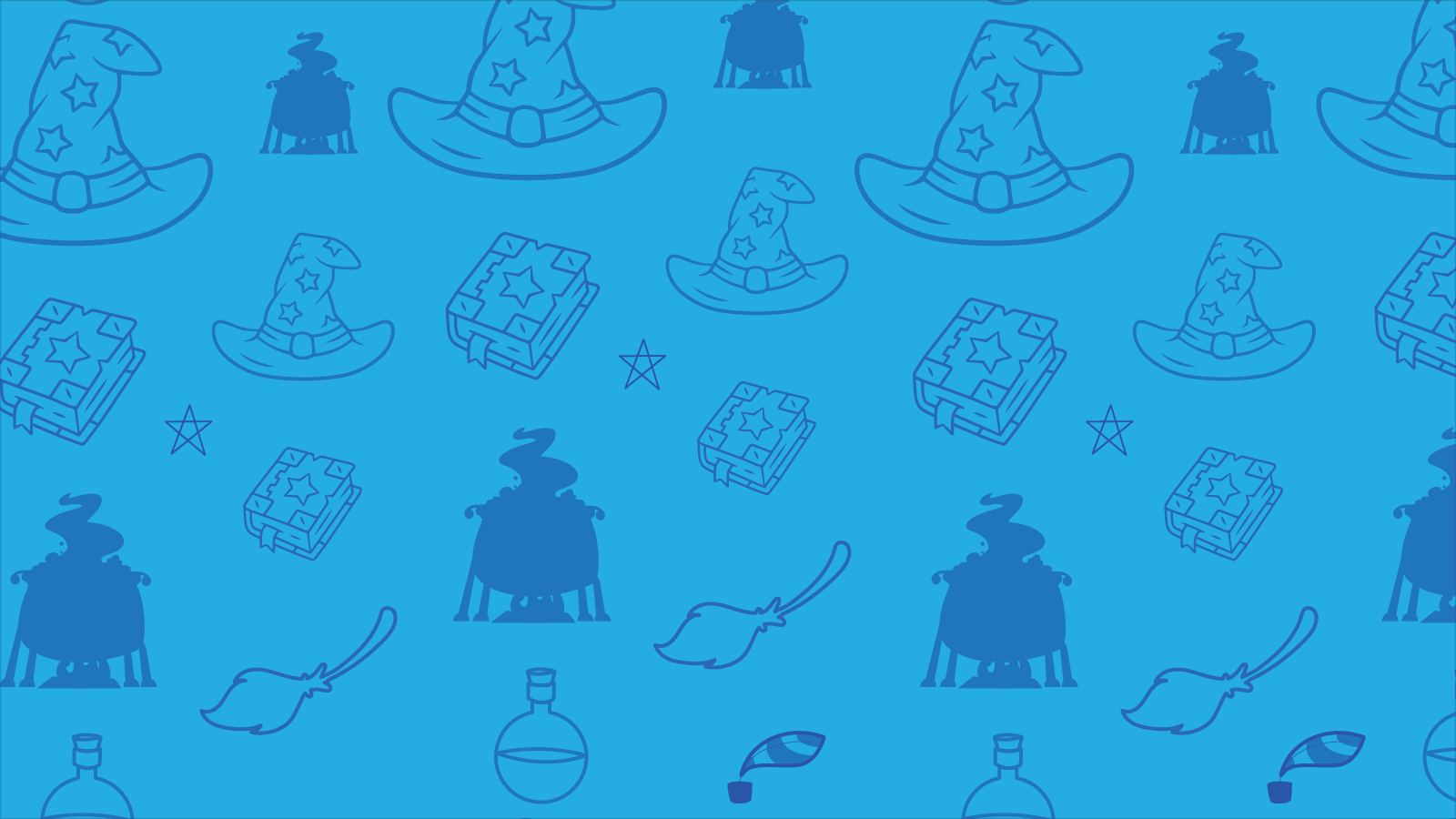 Why use pronouns in your writing?
Dave liked to take risks, but sometimes he got into trouble because what he did was dangerous.
Dave liked to take risks, but sometimes Dave got into trouble because what Dave did was dangerous.
Which one sounds best and why?
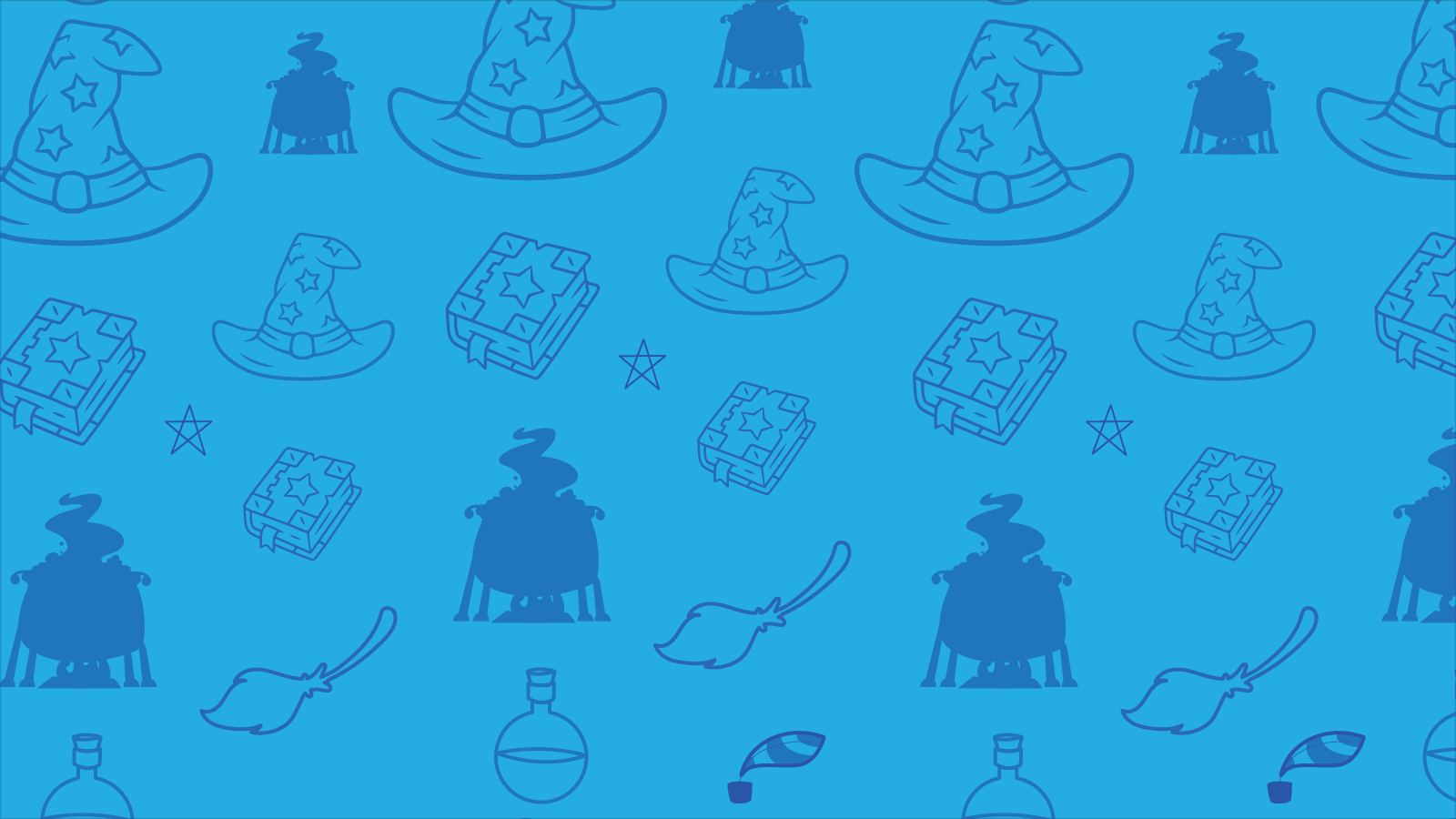 Pronouns need to be used carefully as they can create ambiguity (two meanings).
The girl ran towards friends. They cheered.
Who cheered? 
The friends? Or the girl and her friends?
The reader can’t tell. 
It’s ambiguous.
Make sure the reader knows which noun has been replaced by the pronoun.
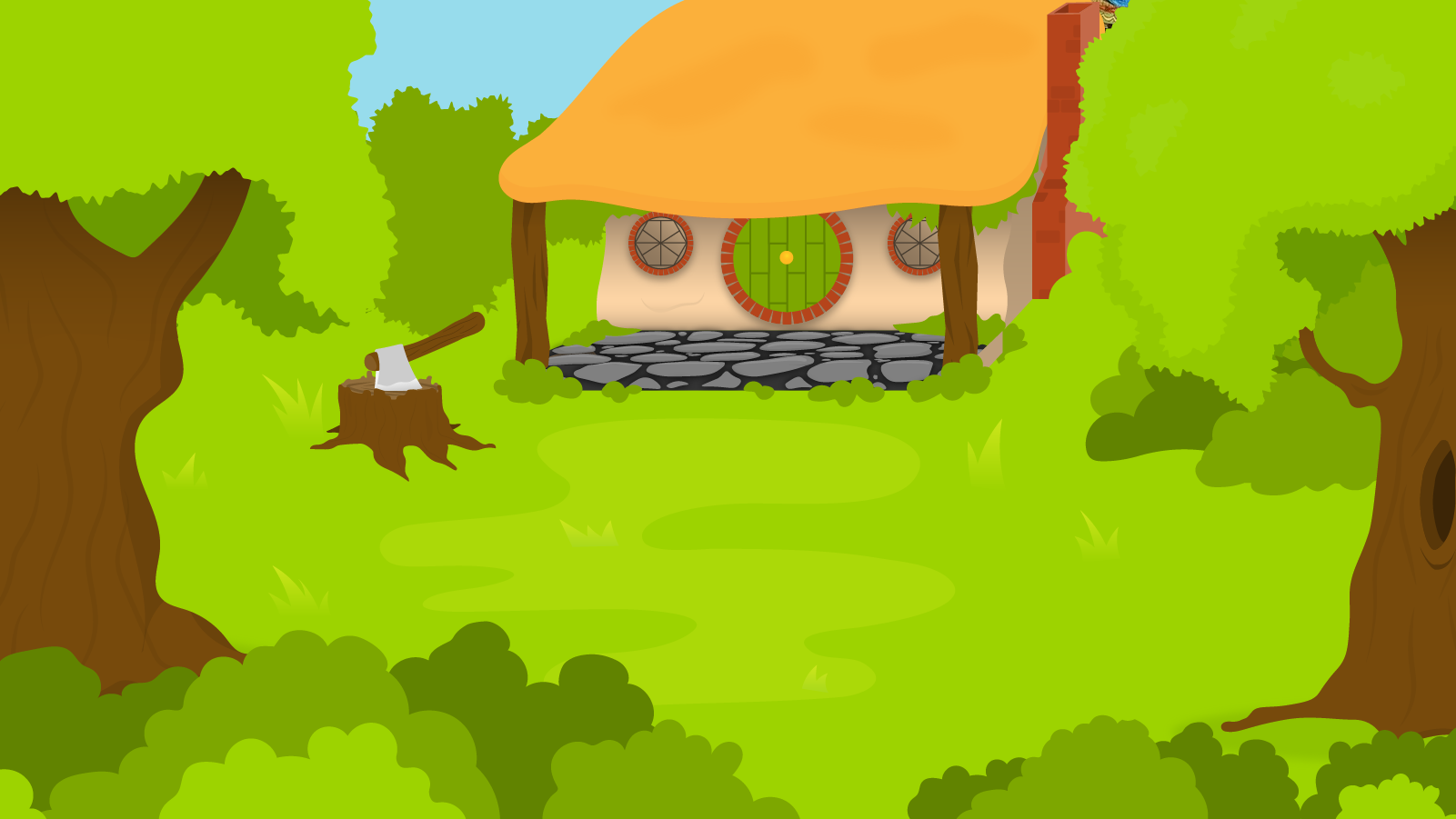 Below are three sentences. You have one minute to spot all the pronouns!
1 Minute Timer
GO!
Time’s Up!
1. I am excited to start a new job next week.
2. She asked me for an opinion on the matter.
3. They went on holiday and had a fantastic time.
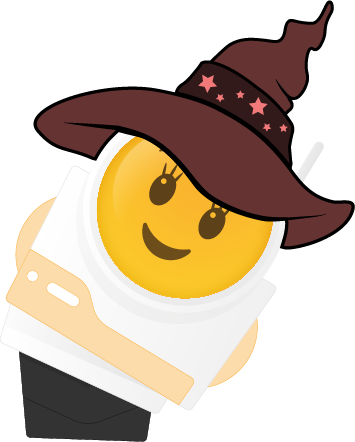 GO!
Last 15 seconds!
TIME’S UP!
Start
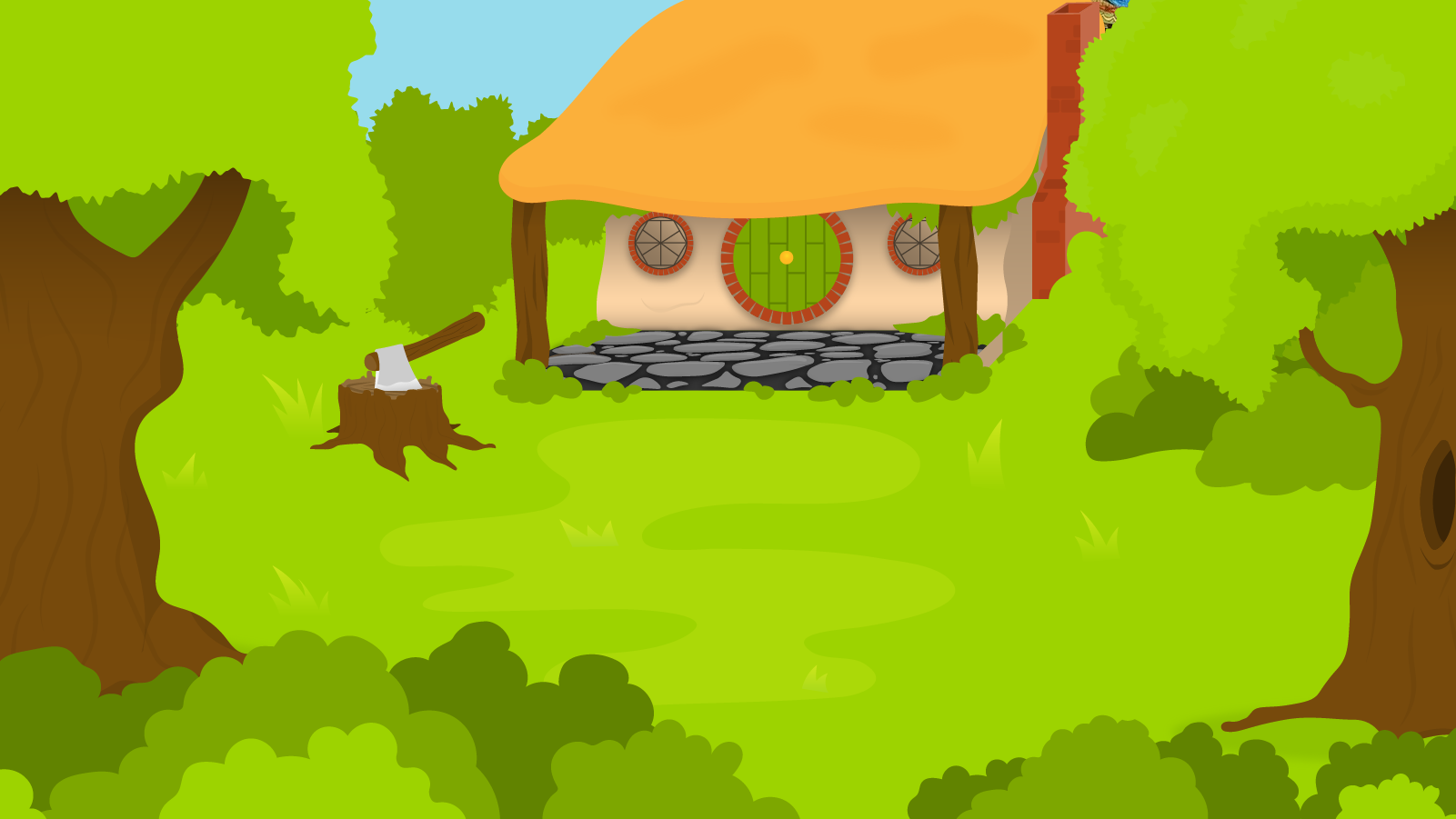 How about?
1 Minute Timer
1. I am excited to start a new job next week.
2. She asked me for an opinion on the matter.
3. They went on holiday and had a fantastic time.
1. I am excited to start a new job next week.
2. She asked me for an opinion on the matter.
3. They went on holiday and had a fantastic time.
1. I am excited to start a new job next week.
2. She asked me for an opinion on the matter.
3. They went on holiday and had a fantastic time.
1. I am excited to start a new job next week.
2. She asked me for an opinion on the matter.
3. They went on holiday and had a fantastic time.
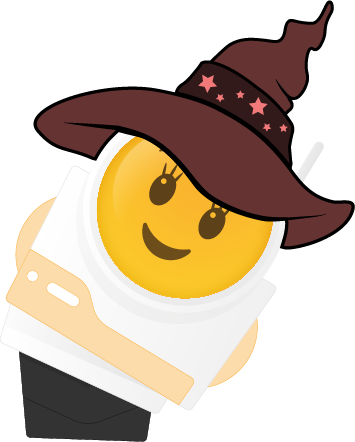 TIME’S UP!